Disability, Trauma, & Education
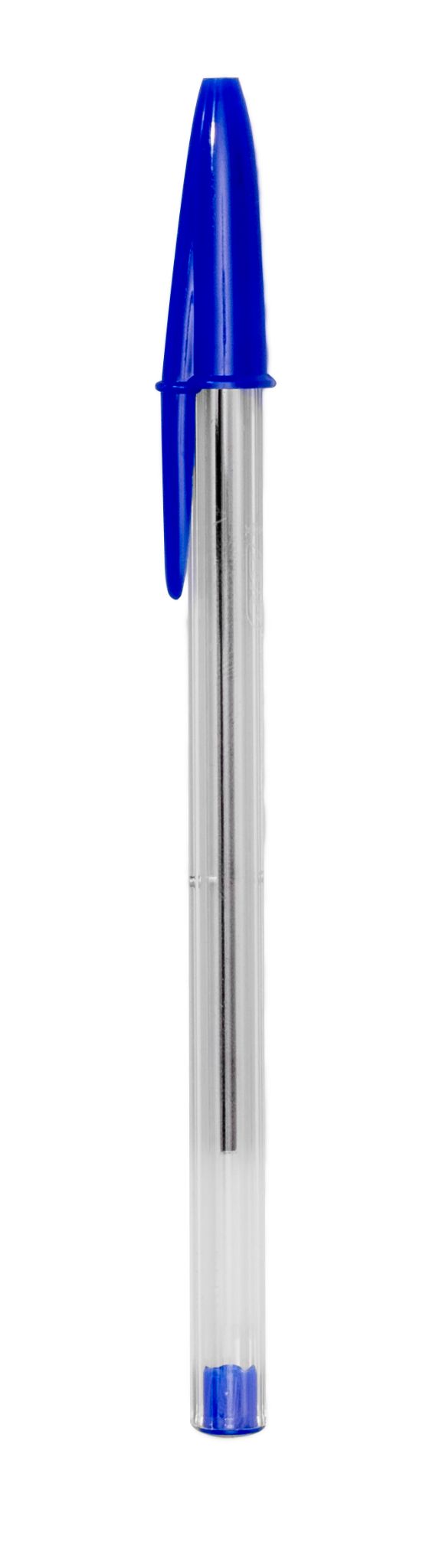 Jen Newton
I’m Jen Newton
Inclusive teacher education
Family educator
Inclusive early childhood educator
Early interventionist
Friends of CASA board member
[Speaker Notes: Big text and subtitle. You can add graphic resources to the composition (photo or vector)]
TELL ME ABOUT YOU
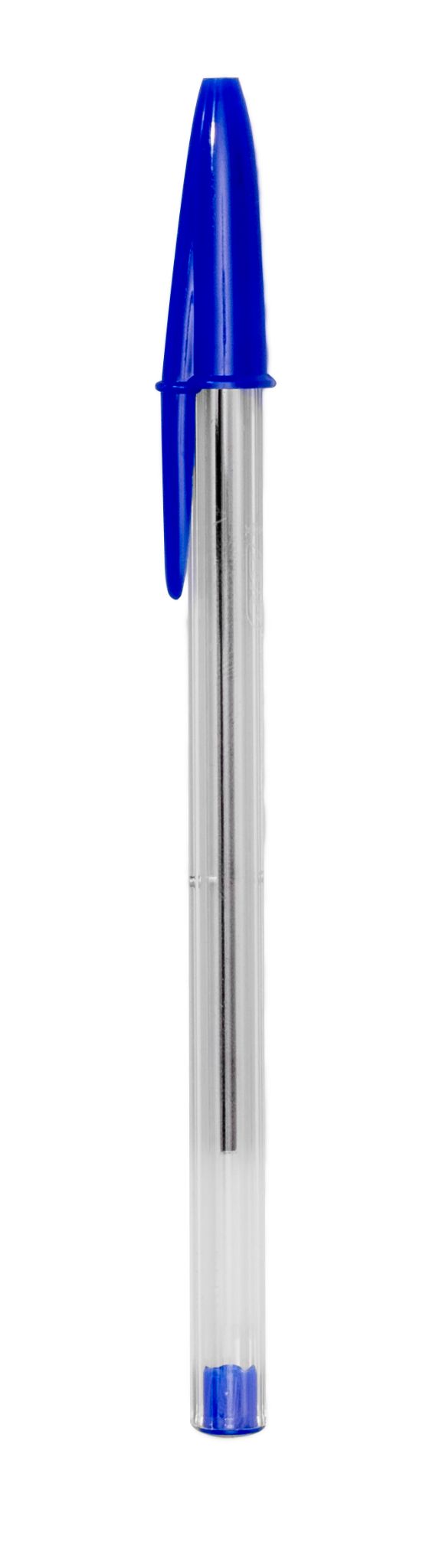 Raise your hand if
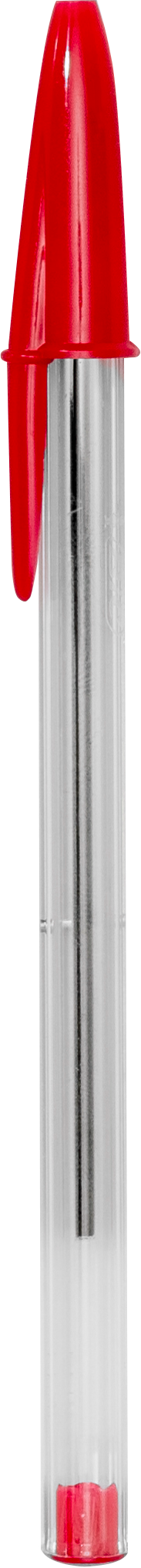 You are currently or have in the past supported a kid receiving services and supports under IDEA?
Lower your hand
You or someone you are close to received services and supports under IDEA when in school.
Lower your hand
You feel confident supporting kids and families in navigating assessment and IEP development and implementation.
Our time together
01
02
03
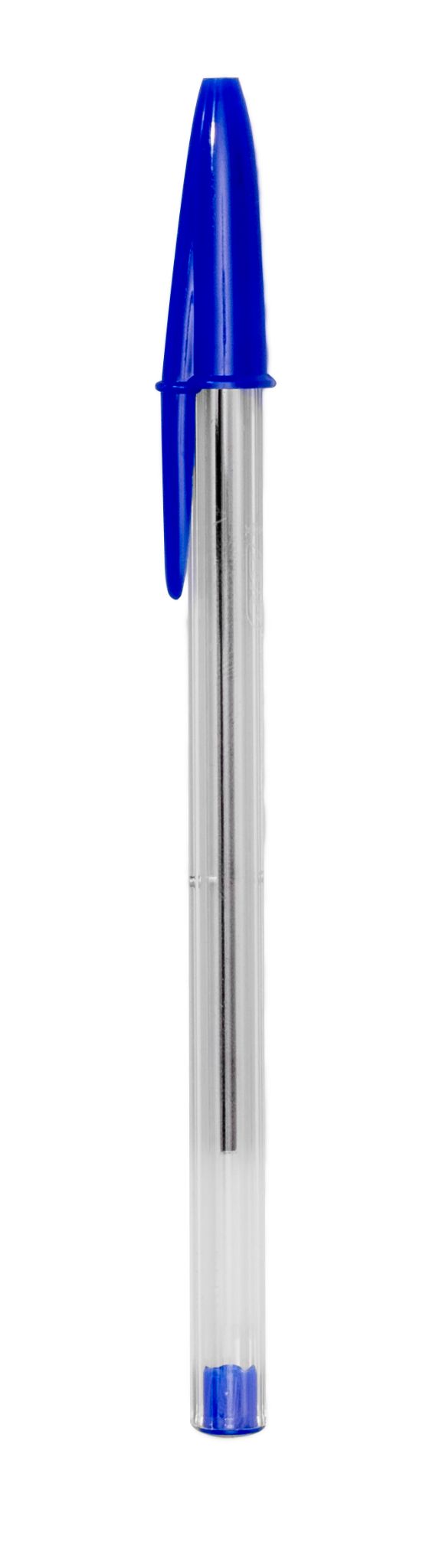 Introduction
What is disability at school?
Special education
04
05
06
Trauma
Ways to support
Questions?
01
Language & Labels
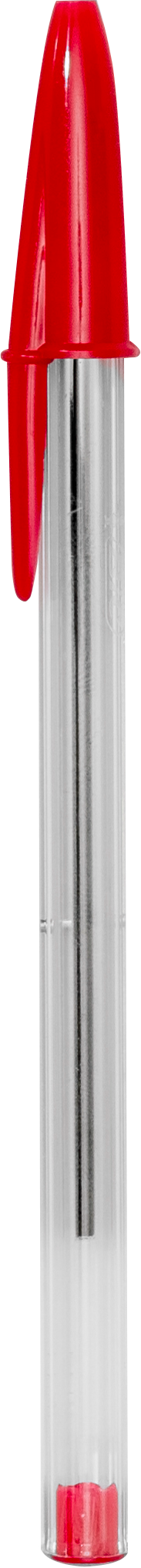 Let’s start with the words we use!
[Speaker Notes: Title and subtitle]
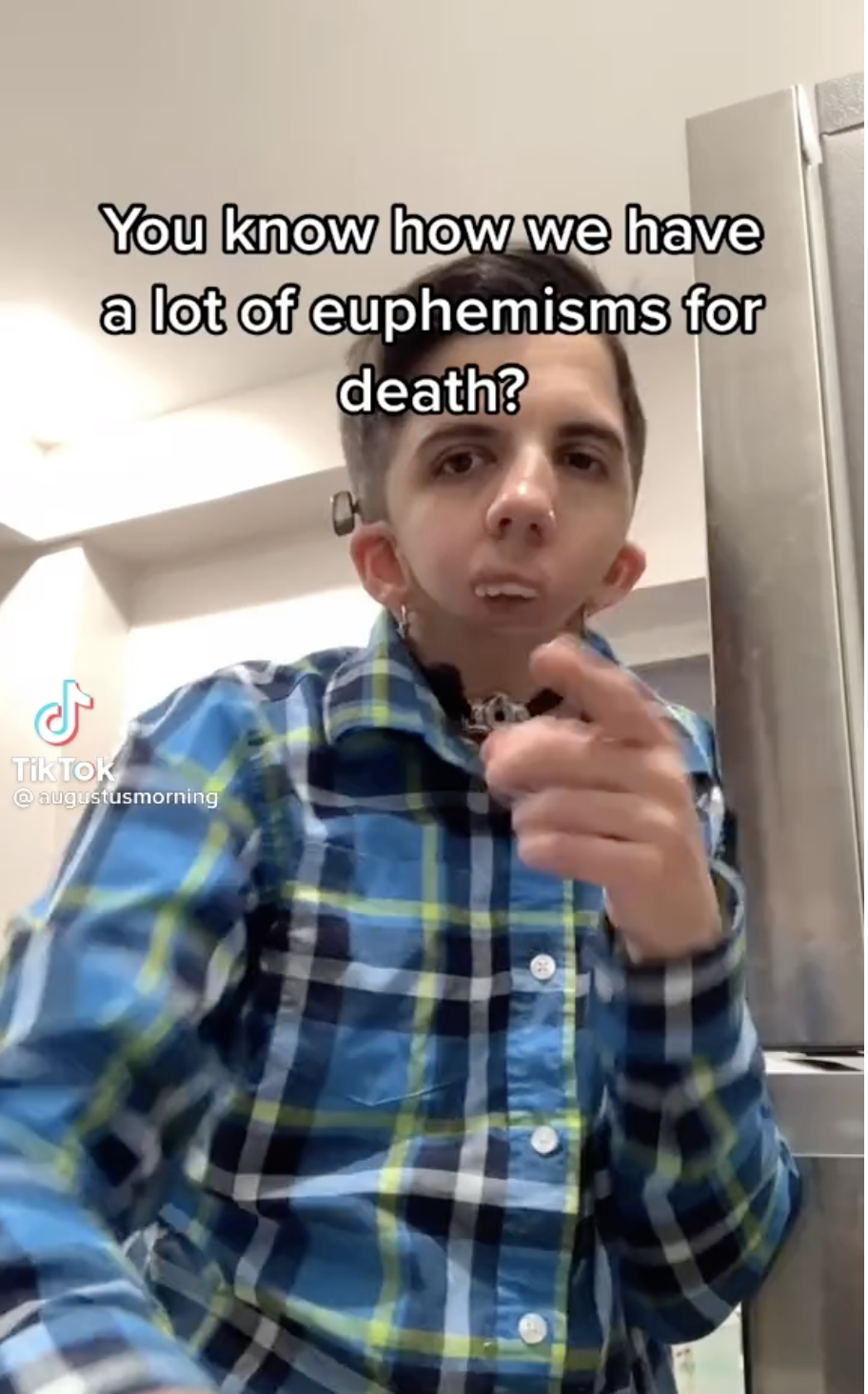 The language we use is important!
@augustusmorning
https://vm.tiktok.com/ZMd1cYwp3/
Messaging Matters
Are kids getting the message that they are
Capable
Worthy
Valuable
Smart
Whole
Loved?
Euphemisms
The words we use matter! 

Disability euphemisms 
“Special needs”
“Differently abled”
“Sped” 
“Handicapped”
“Exceptionalities”
“Special ed”
“Diverse learners”

There are loads more! Let’s consider how this language can cause harm.
[Speaker Notes: https://teachingisintellectual.com/index.php/2020/08/17/special-needs-exceptionalities-and-more-just-say-no-to-disability-euphemisms/]
IDEA’s 13 eligibility categories
Autism
Deaf-blindness
Deafness
Emotional disturbance
Hearing impairment
Intellectual disability
Multiple disabilities
Orthopedic impairment
Other health impairment
Specific learning disability
Speech and/or language impairment
Traumatic brain injury
Visual impairment (including blindness)
Categories determine eligibility - 
not placement!
02
What is special education?
And what is it not?
According to the INdividuals with Disabilities Education Act
Special Education
The term “special education” means specially designed instruction, at no cost to parents, to meet the unique needs of a child with a disability, including—
(A) instruction conducted in the classroom, in the home, in hospitals and institutions, and in other settings; and
(B) instruction in physical education.
high expectations for such children and ensure their access to the general education curriculum in the regular classroom, to the maximum extent possible,
what is special education?
Services & supports
FAPE
IDEA
Free and appropriate public education
Guided by and accountable to the federal law - Individuals with Disabilities Education Act
Not a place, a curriculum, a graduation, track, a classroom, or a program
Annual Review
LRE
IEP
Student IEPs are reviewed, revised, and updated annually
Individualized Education Program - uniquely designed instruction
Least restrictive environment - all students are general education students first
IDEA entitles eligible students to 
educational opportunities
Juvenile detention
Hospitals
Homes
03
Trauma
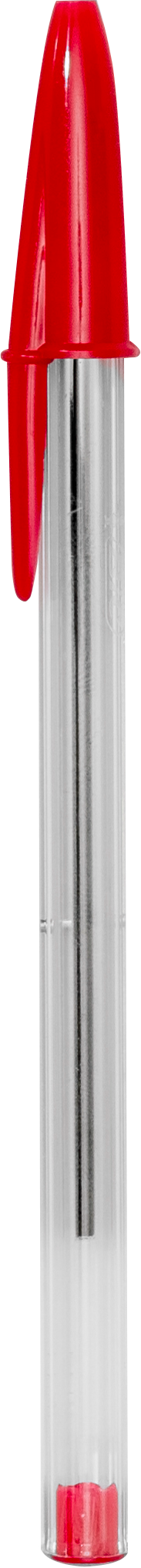 How trauma and disability can converge in schools
[Speaker Notes: Title and subtitle]
Trauma is not a disability*.
*legally (yet)
But . .  . .
Subjective categories
Biological categories
Traumatic brain injury
Visual impairment
Deafness
Multiple disabilities 
Orthopedic impairment
Speech and/or language impairment
Deaf-blindness
Specific learning disabilities
Emotional behavioral disability
Intellectual disability
Autism
Other health impairment
Child
Trauma
What specific supports will they receive?
Find and build on strengths
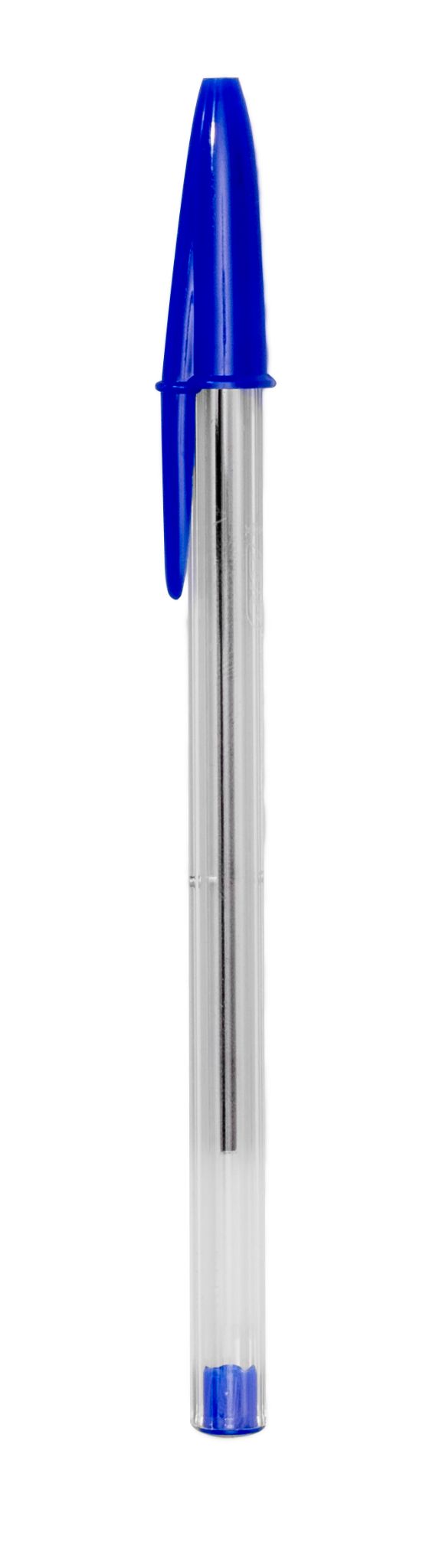 Center the child
Listen & validate traumatic school experiences
Advocate at school too
Maintain high expectations
Special education
Segregation
Tracking
Trauma informed education
behavior:
Trauma detectives
Lack of strategies and supports
Schools cause trauma too!
Trauma-informed educational practices respond to the impacts of trauma on the entire school community and prevent future trauma from occurring.  (Venet, 2021)
Change systems to center kids
Important
Trauma is a lens, not a label
Predictability
Flexibility
Connection
Empowerment
[Speaker Notes: Title and bullet point text]
Prioritize children’s needs over school needs
The responsibility to adapt, adjust, modify is on the school personnel, not the student.
Labels matter for access to services and supports
AND they are subjective,  evolving, and limiting. Advocate for the child as a person, not as a label.
Be specific and request specificity
“Can you tell me what that looks like?” “Can you explain what happened just before that?” “She’s eligible for services and supports under IDEA.”
Questions?
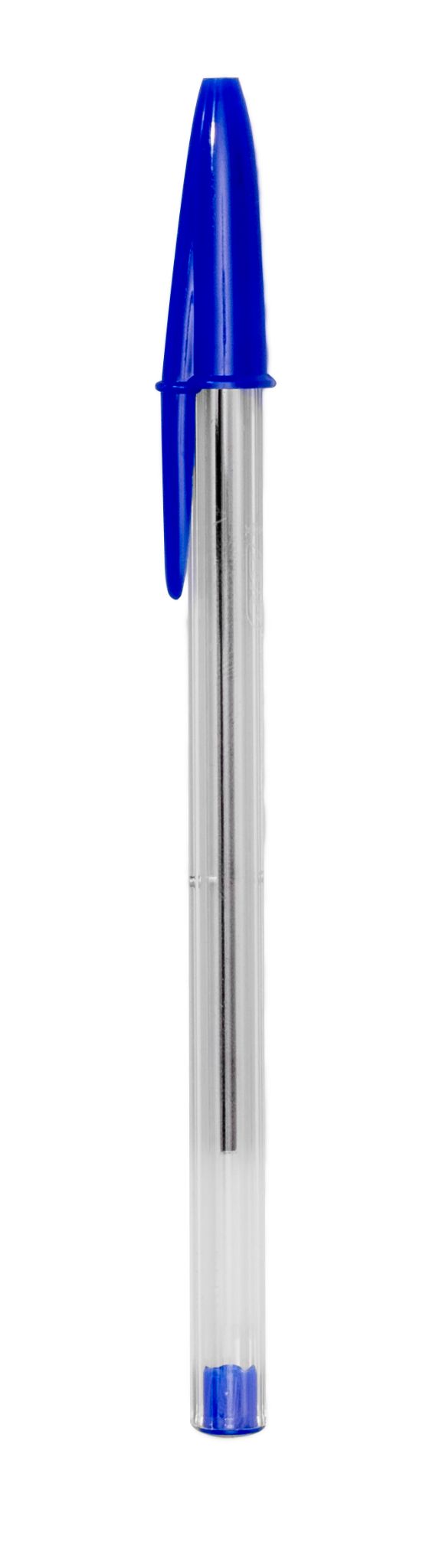 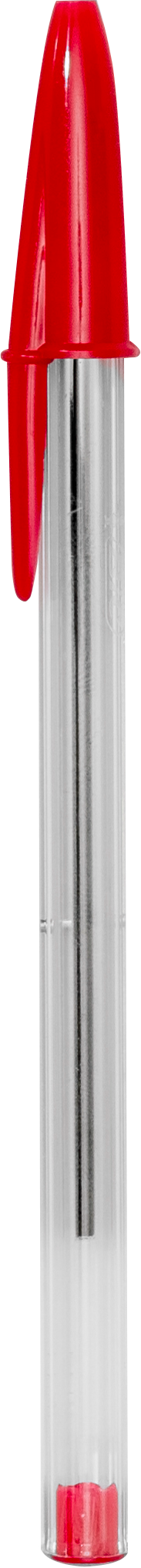 THANKS!
Jen Newton
Do you have any questions? newtonj@ohio.edu
@teachingisintellectual